Amos Adler M.Sc.
President & Co-Founder
amos@memotext.com
Twitter: @memotext
1877.MEMO.TXT
TRUSTED INNOVATIONS IN PATIENT ADHERENCE
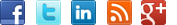 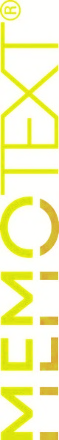 The cost of non-adherence:
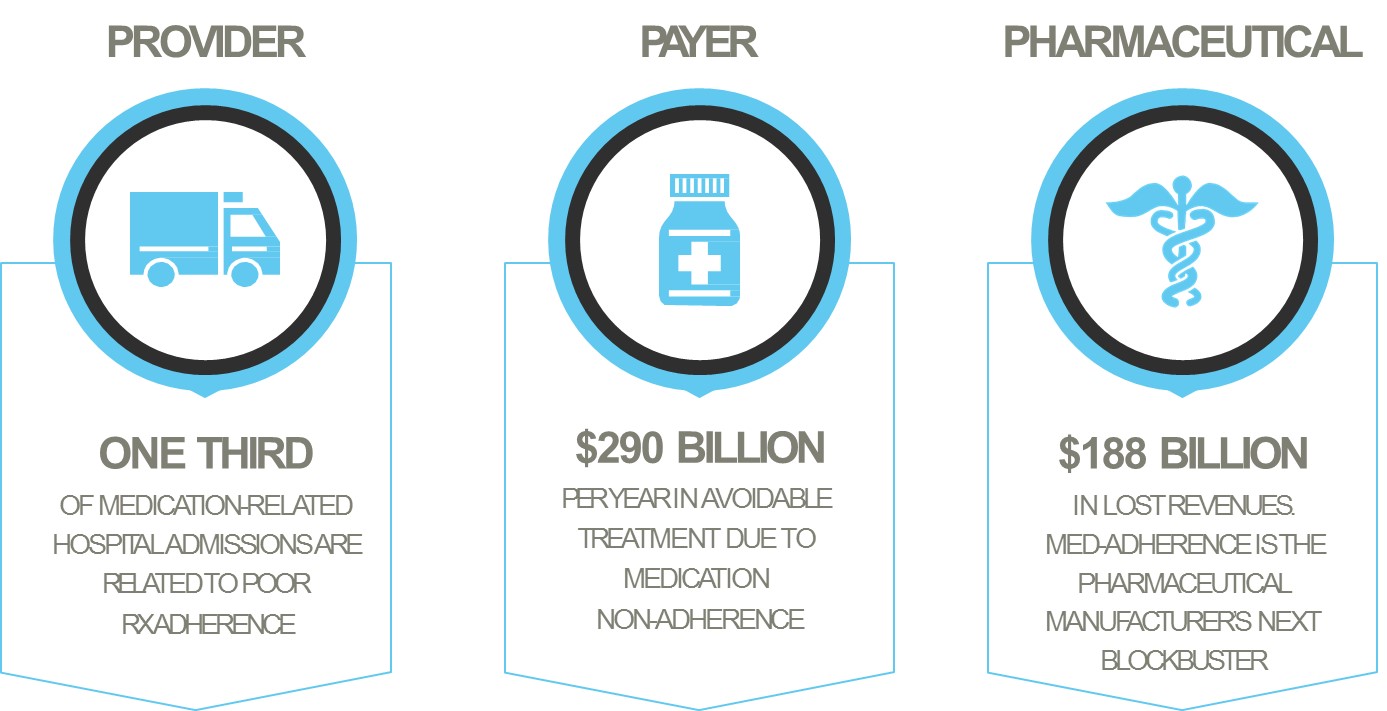 With every 10% increase in Medication Possession Ratio (MPR) there is a net 9-30% decrease in annual total healthcare costs.
CVS State of the States: Adherence Report. 2012, CVS Caremark
Value Health. 2009; 12(6): 915-922
2012 Patient Adherence and Compliance: Improving Outcomes through Patient Engagement Programs- Cutting Edge Info (PH166) 2012
MEMOTEXT®
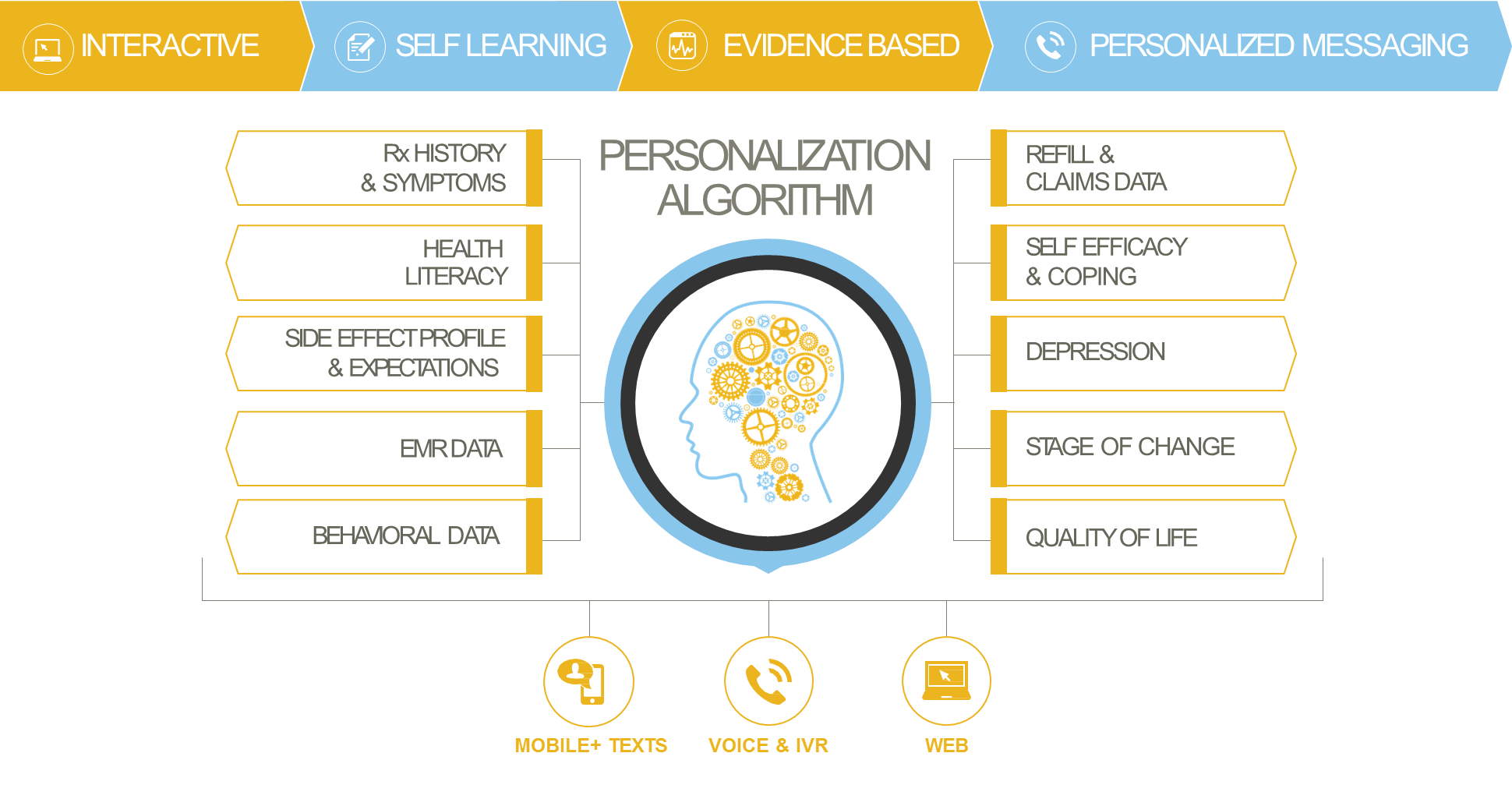 Evidence-based, ROI-driven digital adherence and behavior change solutions.

We improve the bottom line for healthcare stakeholders by increasing adherence to treatment.
3
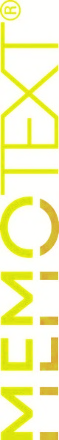 The MEMOTEXT® Intervention
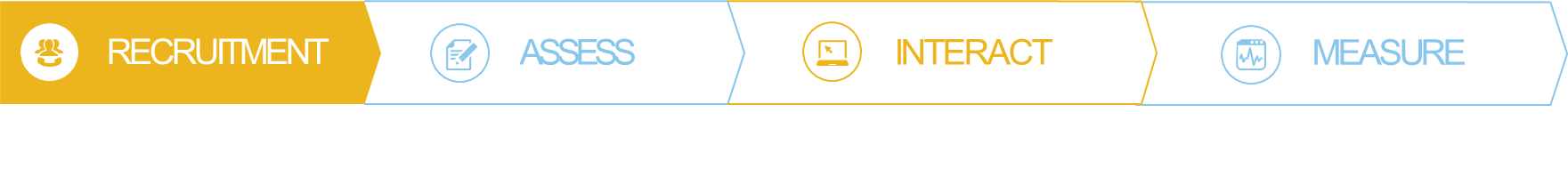 Best practices in program recruitment are used to develop enrollment app or sites.

Multi-channel
Patient Self-Enroll 
Call Center
Web, Mobile, Telephone, Point of Sale
Provider
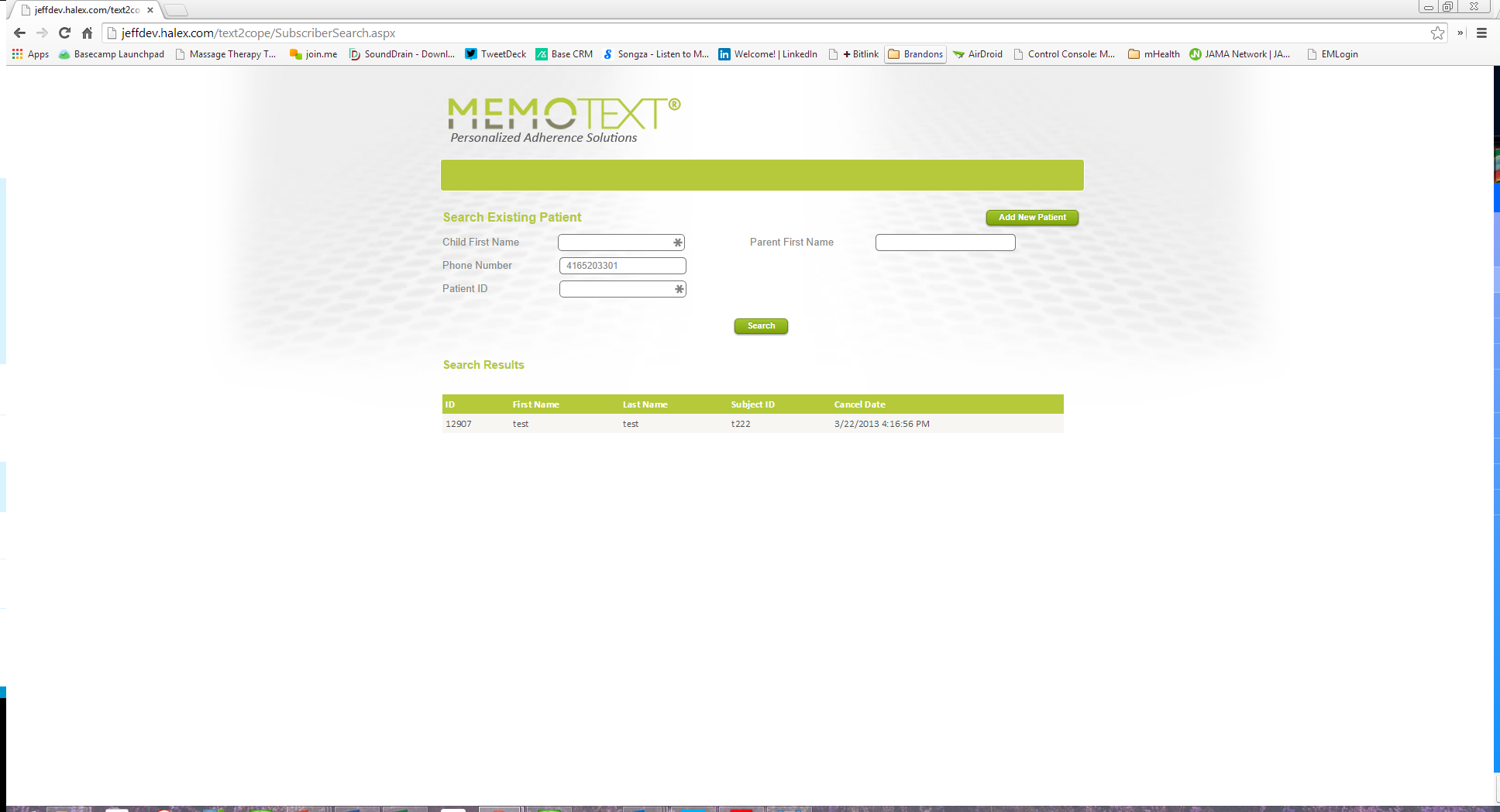 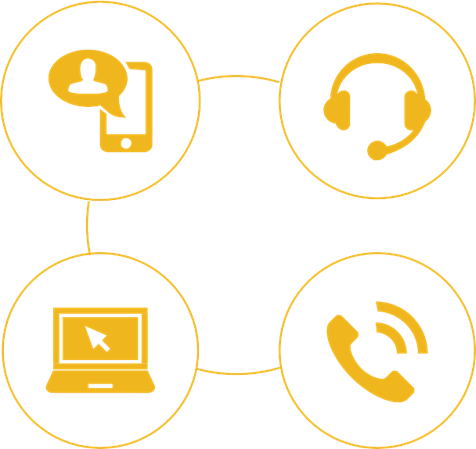 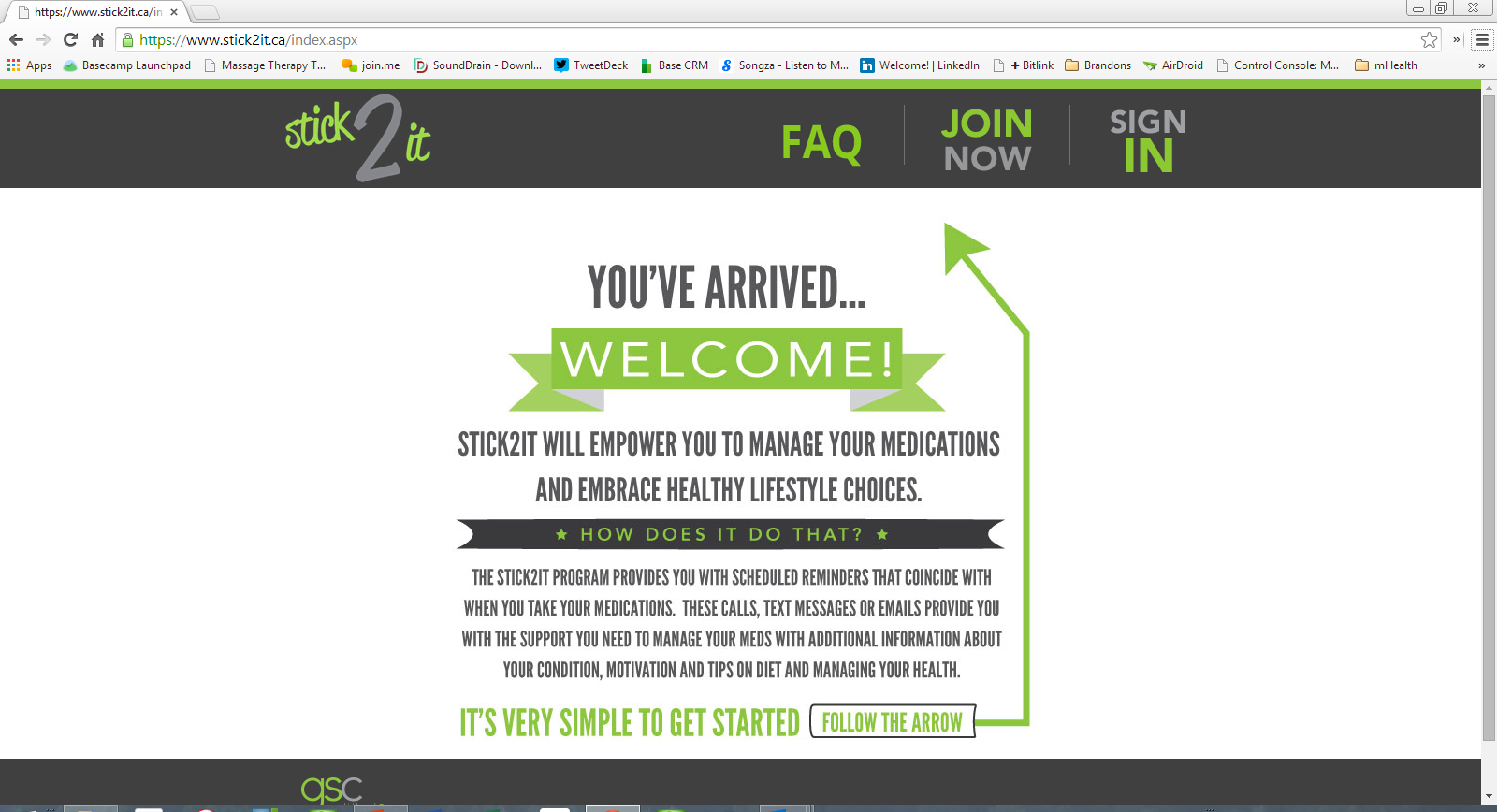 Self-referencing from patient responses.

Validated, short, frequent assessment
Condition specific literacy, behavioral
Securely administered for privacy
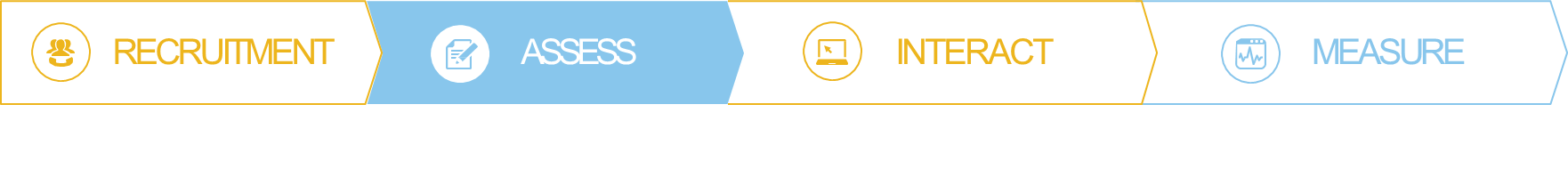 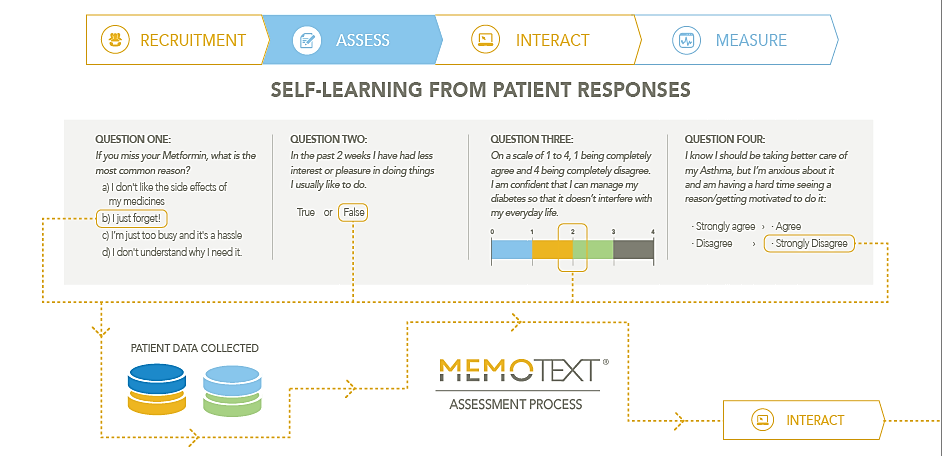 Personologic™ ASSESSMENT
Personalized 
Content by Text and Mobile
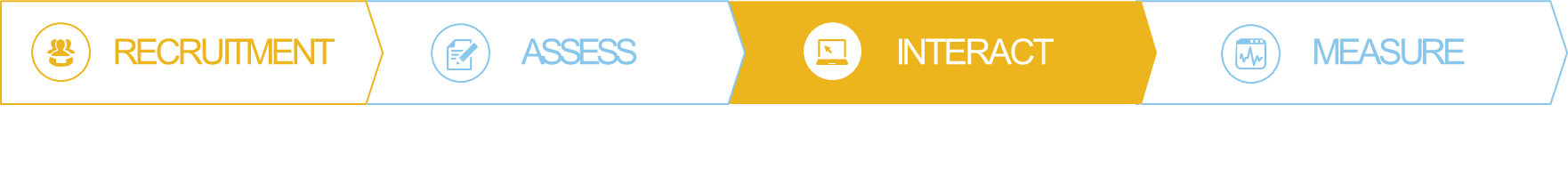 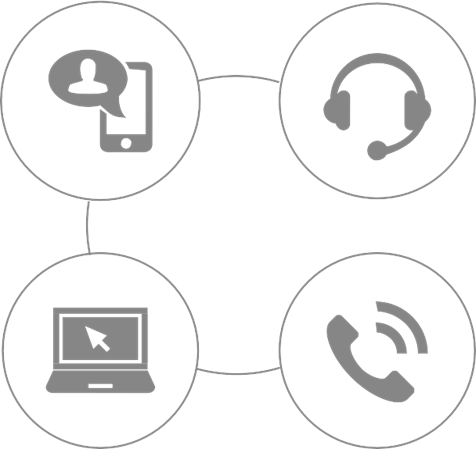 Click for sample audio
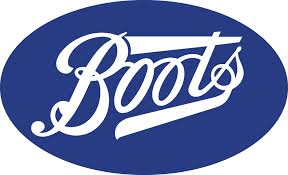 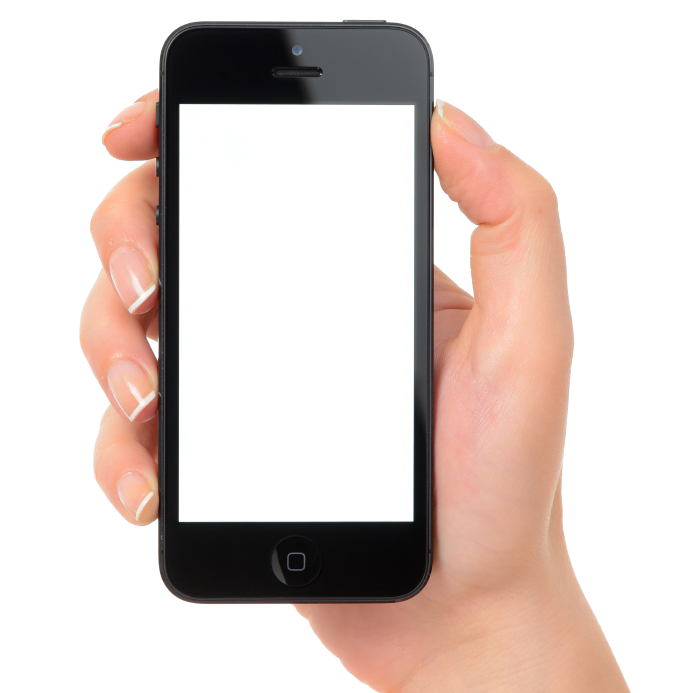 Actionable 
Dataflow
Automated, Personalized, Interactive, Self-Referencing Information, Motivation + Live Support
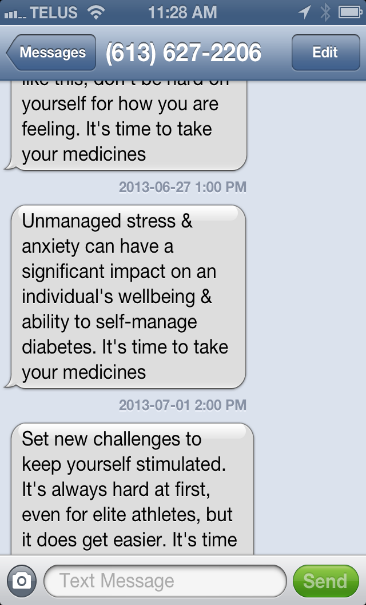 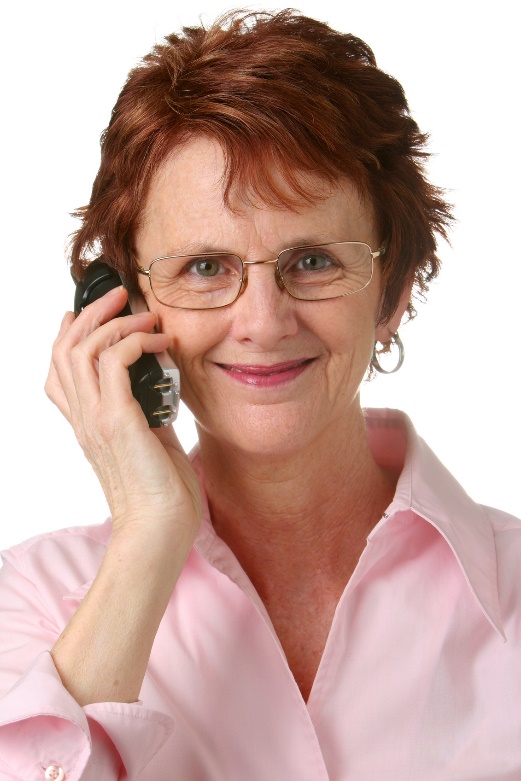 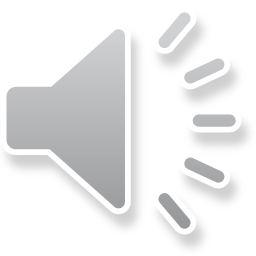 6
Real-World Data
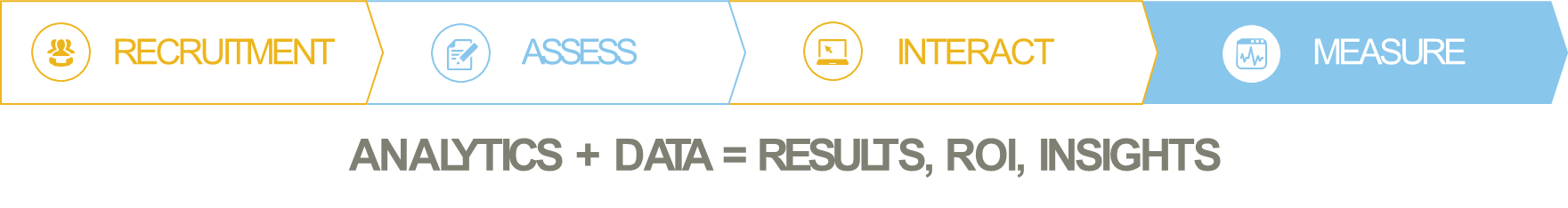 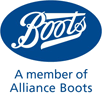 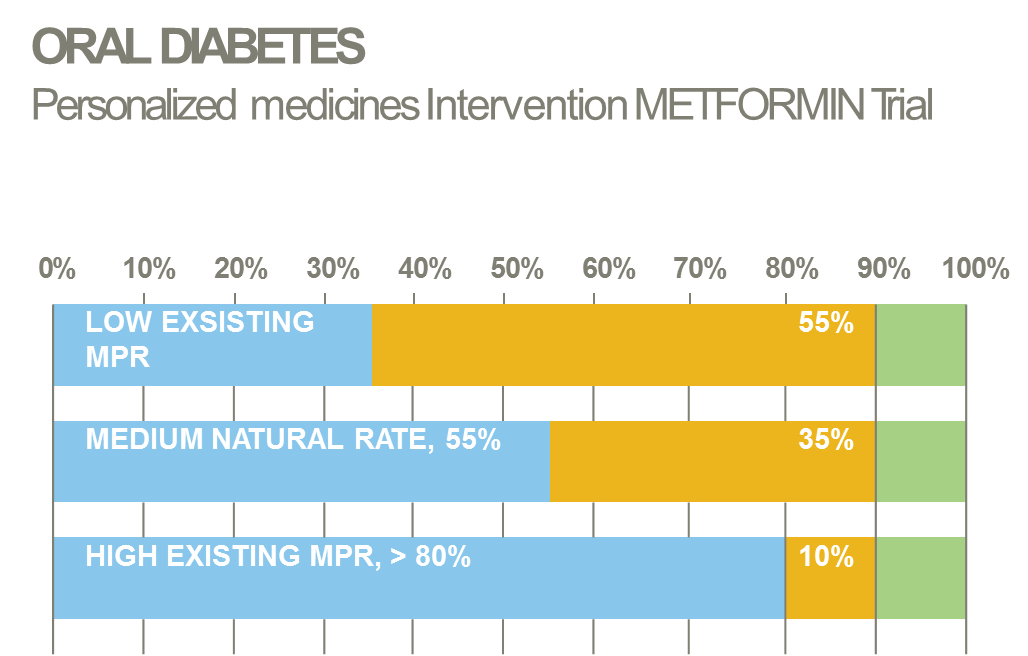 79% of patients rate programs very highly
17% + change in patients rating confidence in self management 
76% of patient self-report feeling better, healthier and happier since starting a T2 Diabetes program
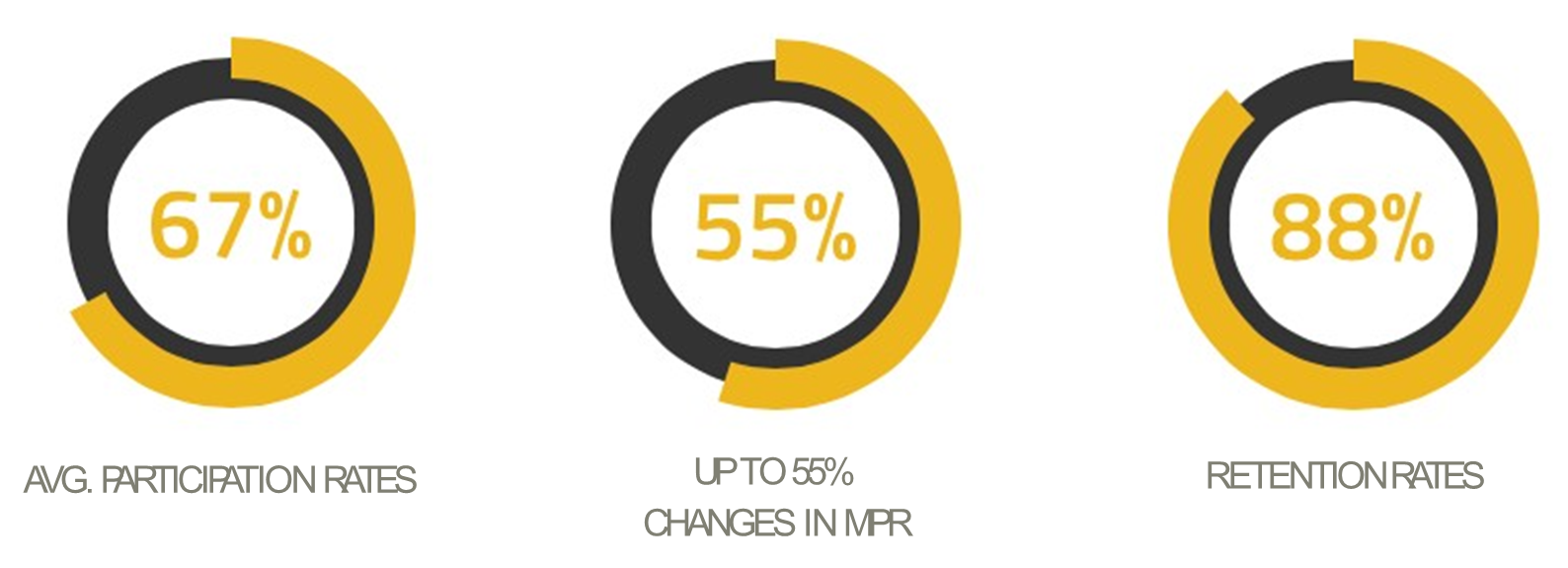 @memotext
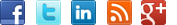 The MEMOTEXT effect
Johns Hopkins Wilmer Eye Clinic
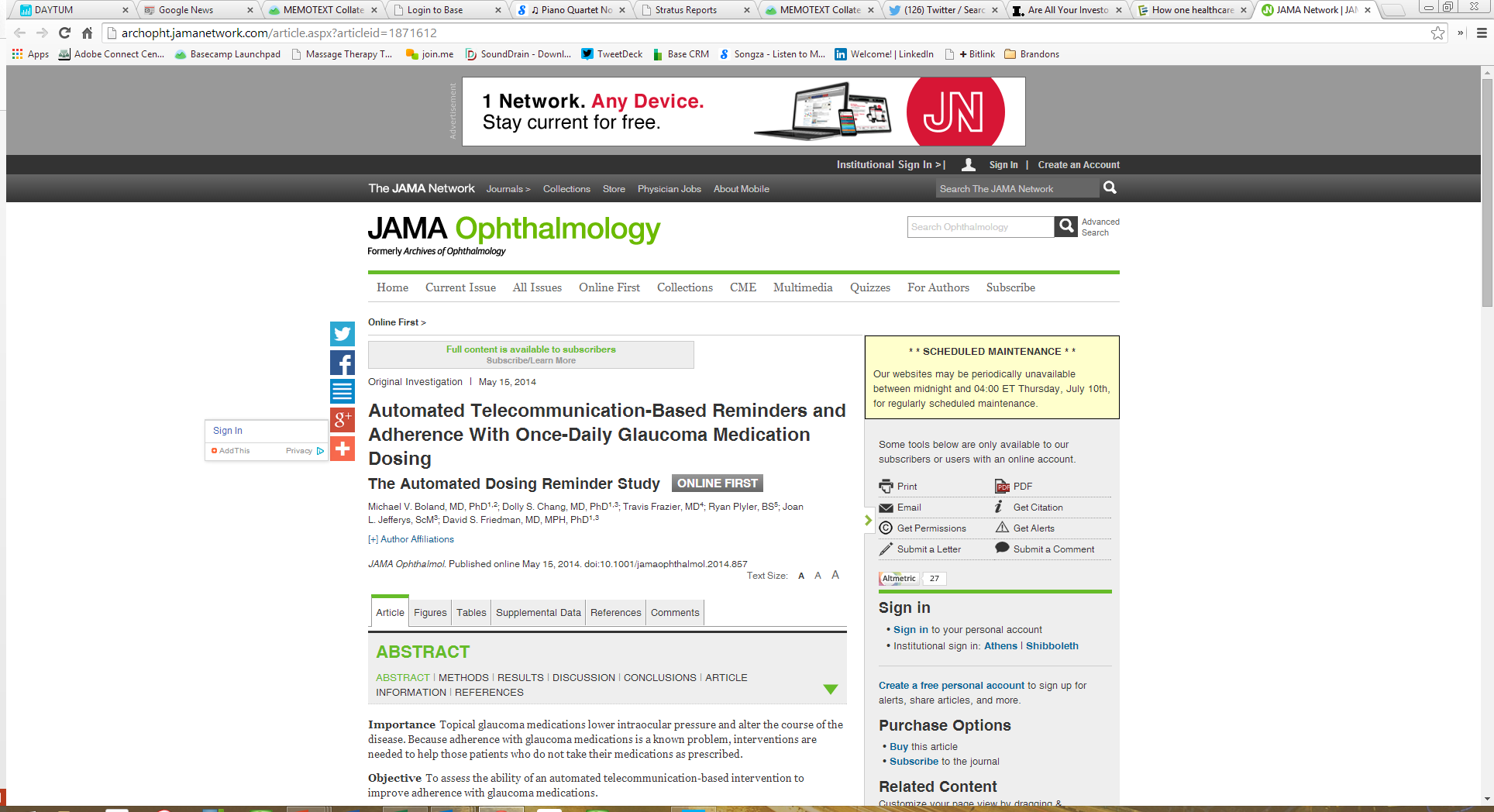 Recruitment: JHU Research / MS Healthvault
Condition: Glaucoma (Travatan/Xalatan)
Michael V. Boland MD PhD. – Wilmer Eye Clinic Johns Hopkins Univ.

Results:  Significant improvements in medication adherence with daily medications:  Intervention group increase adherence from 51% to 67% adherence p. 0.003 (Electronic Monitoring of Dosing)
http://archopht.jamanetwork.com/article.aspx?articleid=1871612
Presented at Stanford Persuasive Behavior Lab, mHealth 2012 and Kaiser Permanente Gallery of Innovation, Amer. Academy of Ophthalmology
INITIAL (%)

49 %

51%
FINAL (%)

50%

67%
Control Intervention
Select MEMOTEXT Pharma and other Use Cases
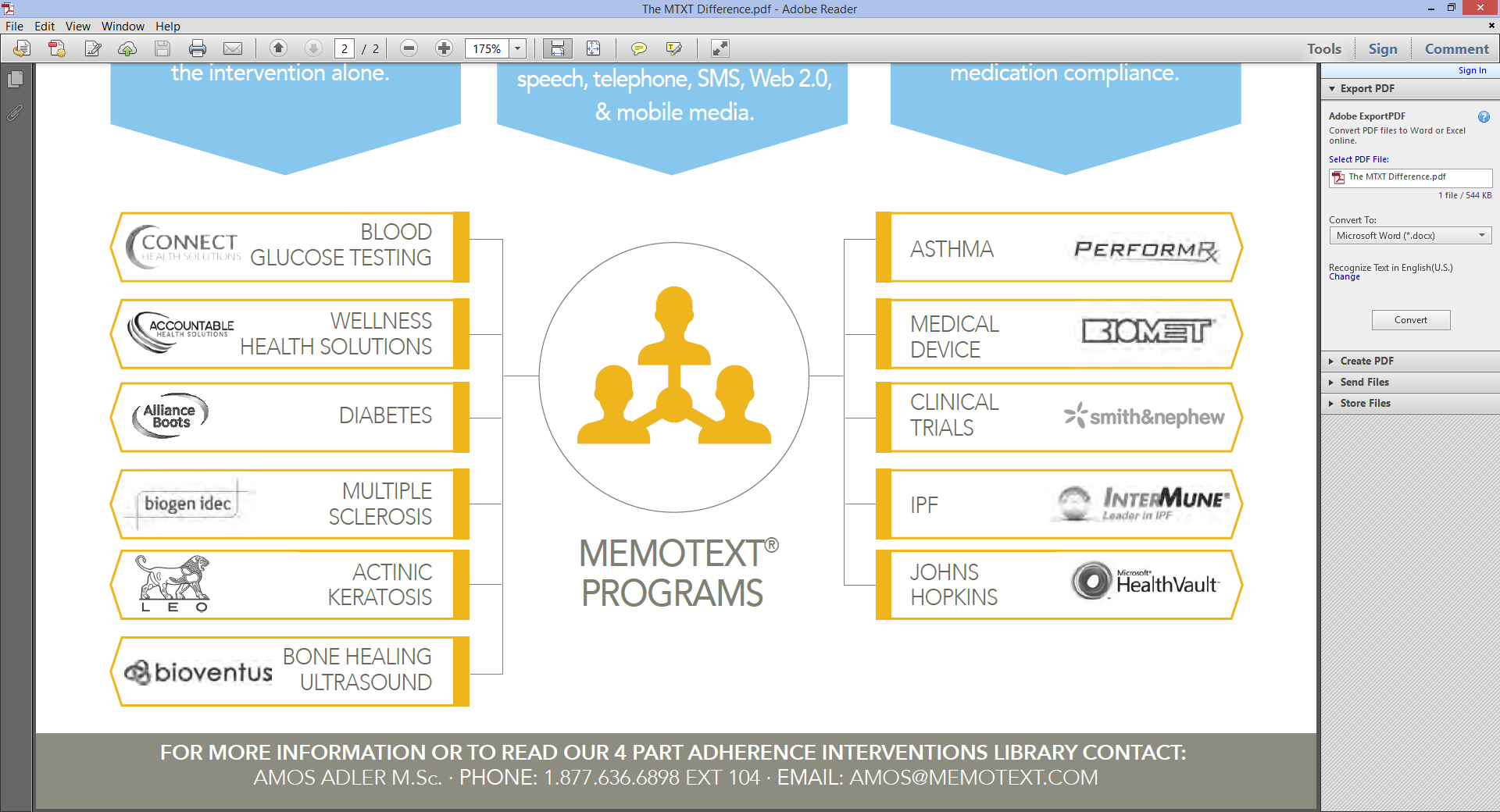 Recruitment, Intervention, Measurement
Privacy, Pharmacovigilance, Info Security
MEMOTEXTLabs
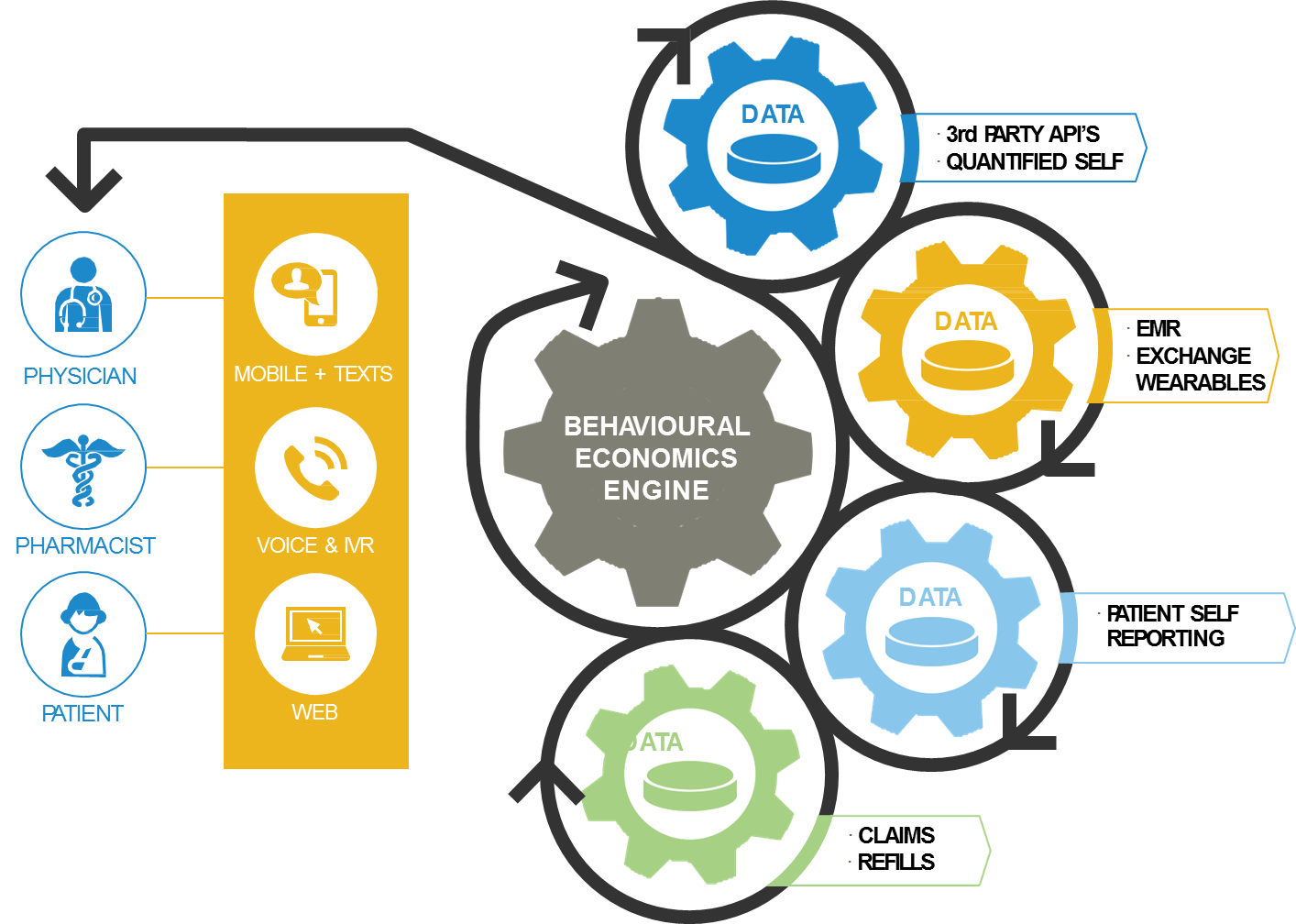 Collaborative development to automate and assess digital evidence-based behavior change.

Leverage and grow behavioral economics & artificial intelligence engine.

Development of an agile science methodology.
US Veterans Affairs, Univ. of Pittsburgh: CHF Follow-Up.
Arizona State Univ. TEXT2Cope: SMS: CBT + self talk
Nova S.E Univ.: Resolving Med Issues in Diabetes (SMS)
St. Michael’s Hospital: Prenatal Vaccination Adherence
10
Select MEMOTEXT Use Cases
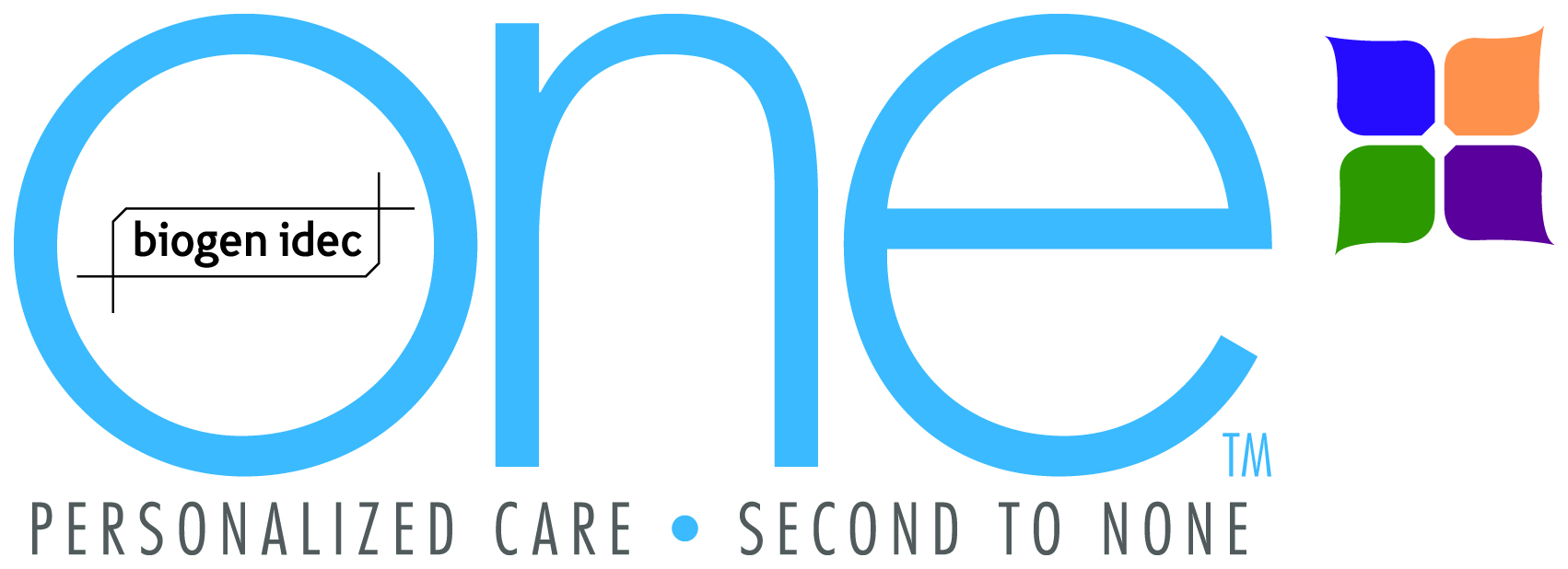 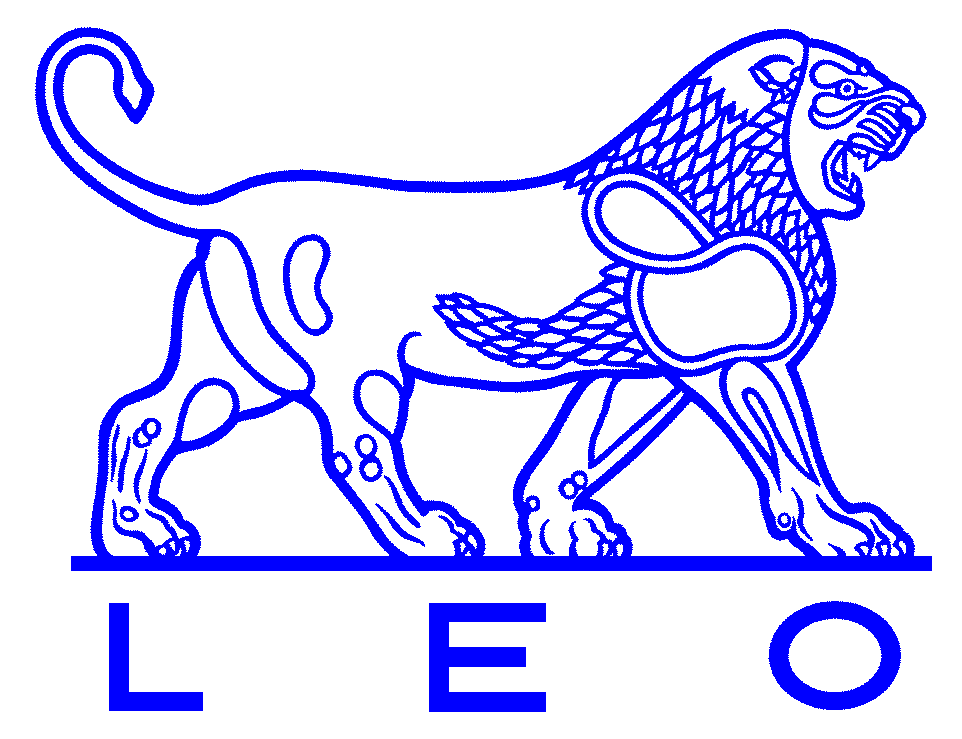 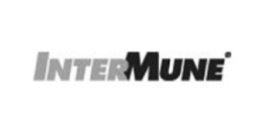 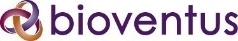 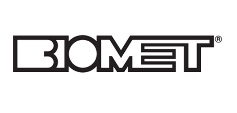 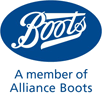 [Speaker Notes: I assume that you will be presenting in person, so no need to have a title on this slide, you can just talk through the customers and clinical pathways.]
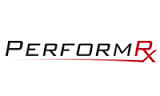 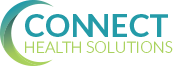 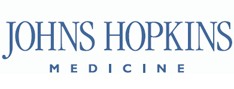 [Speaker Notes: I assume that you will be presenting in person, so no need to have a title on this slide, you can just talk through the customers and clinical pathways.]
We get it.
Adherence programs require forward thinking and very robust control mechanisms:
Privacy & Data Security
Patient Health Information and HIPAA/PIPEDA
Regulatory Frameworks
Pharmacovigilance
InfoSec
Technology Reliability Redundancy &DRP
13
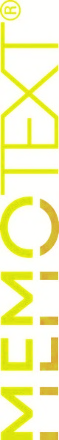 THANK YOU!
Questions for me?
@memotext
amos@memotext.com
My mobile: 416-520-3301
Toll Free: 1877- MEMO-TXT